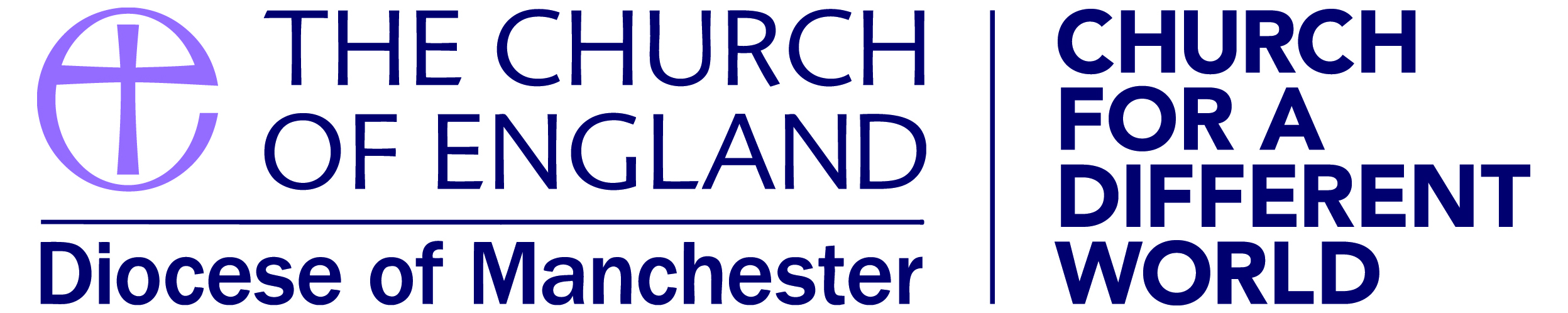 Presentation template
Subtitle 
Date
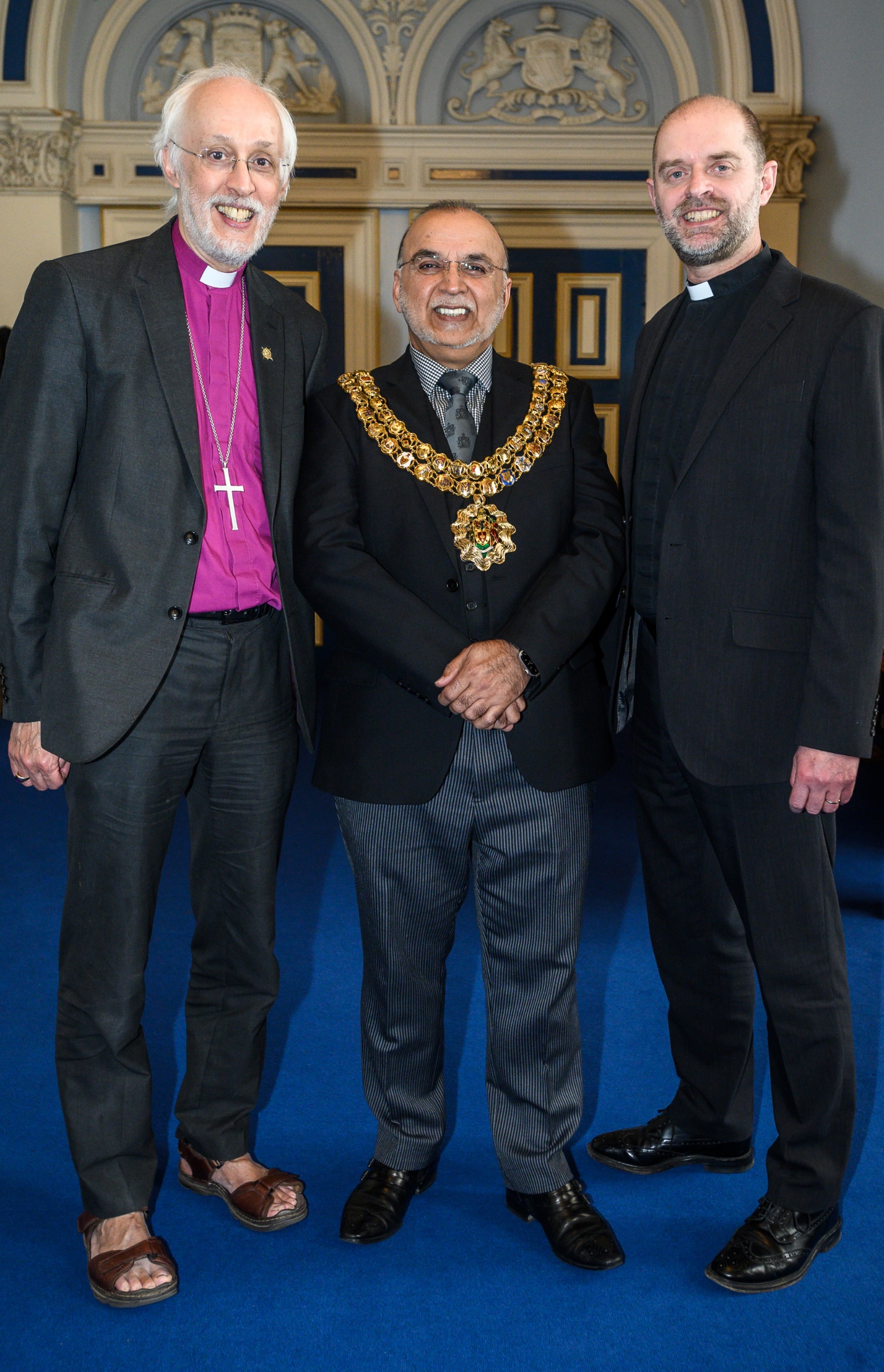 Heading 1
Our presentation template has been updated – this pack provides you with lots of options of formats that you can pick and choose from.
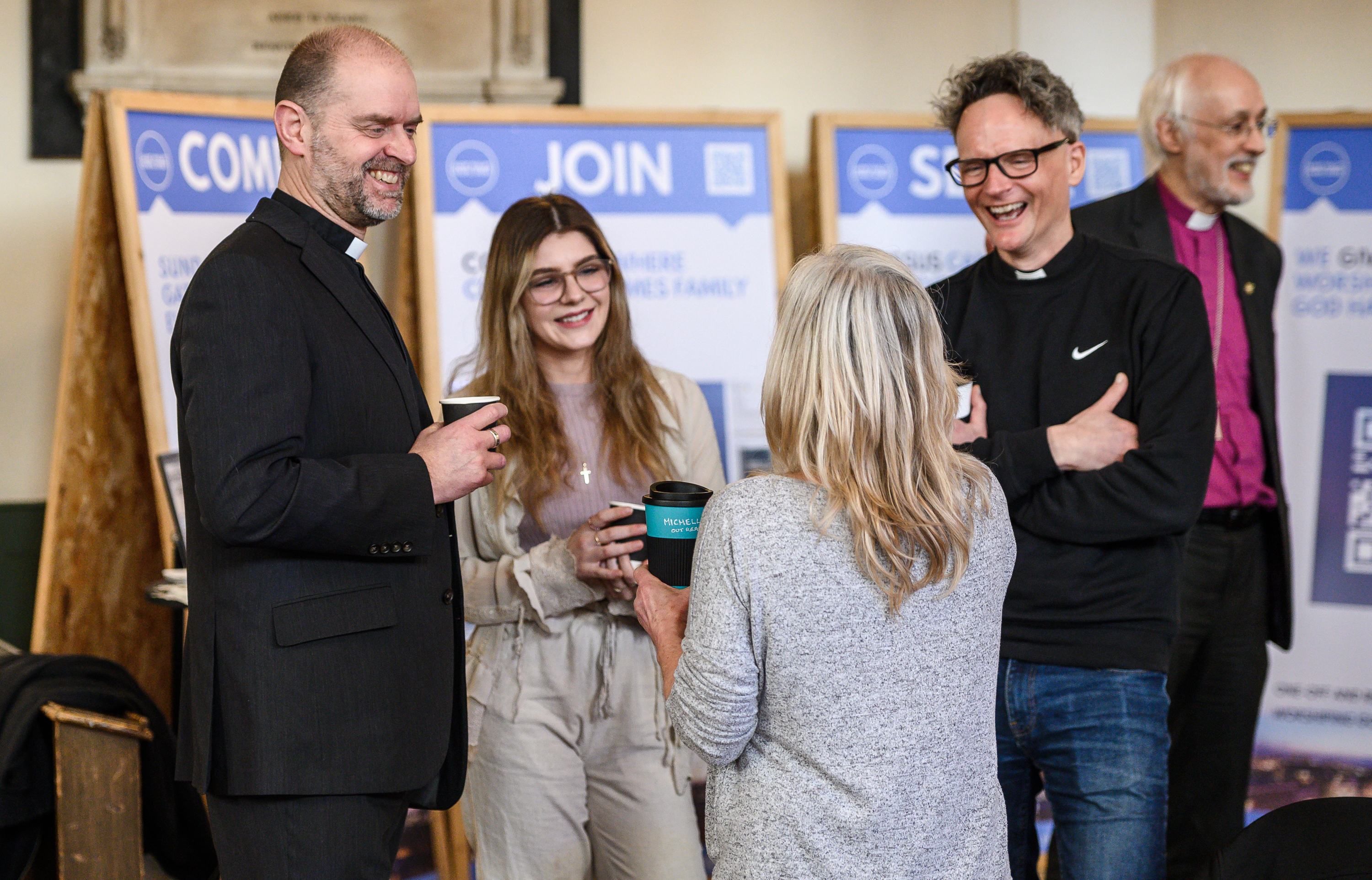 Heading 1
We use bold, clear images of people to bring our work in the diocese to life
Heading 2
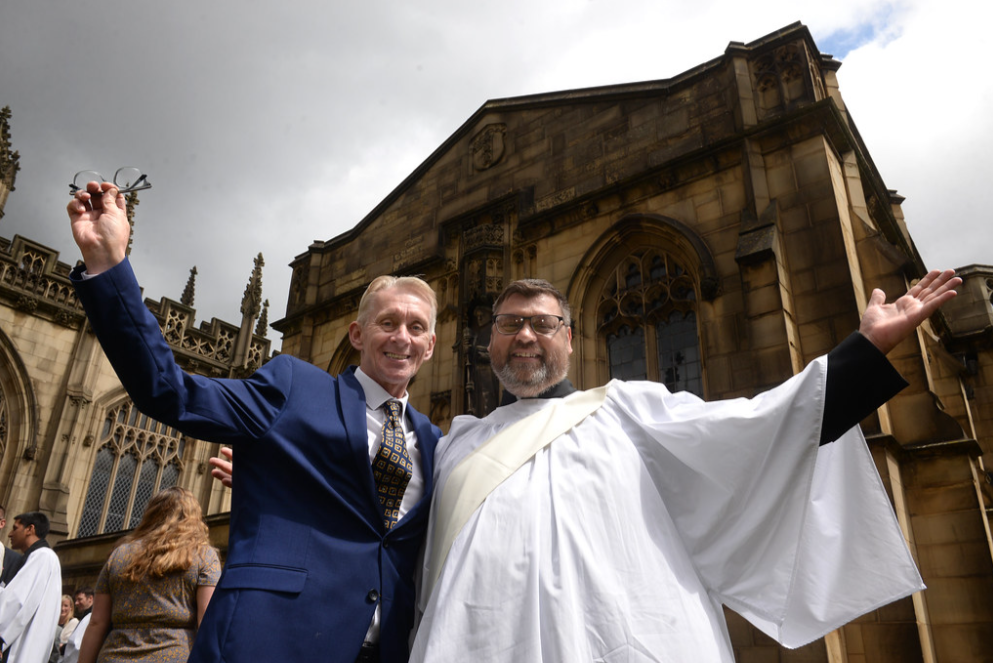 Our fonts are now the same as the national Church of England branding.
Cabin for titles
Open Sans for the body of the text. 
Both are readily available. 
Our brand colours remain the same.
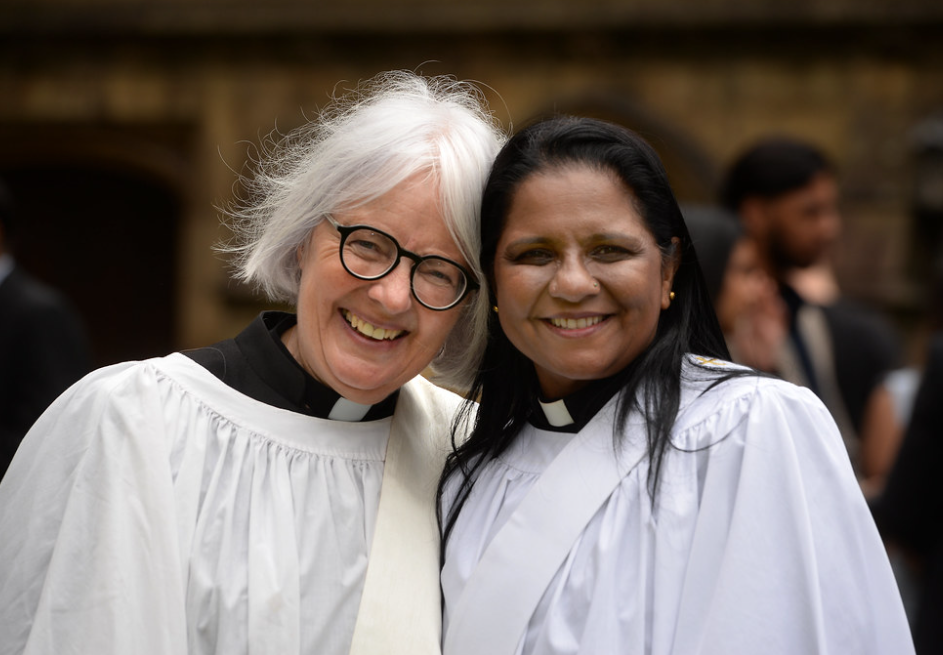 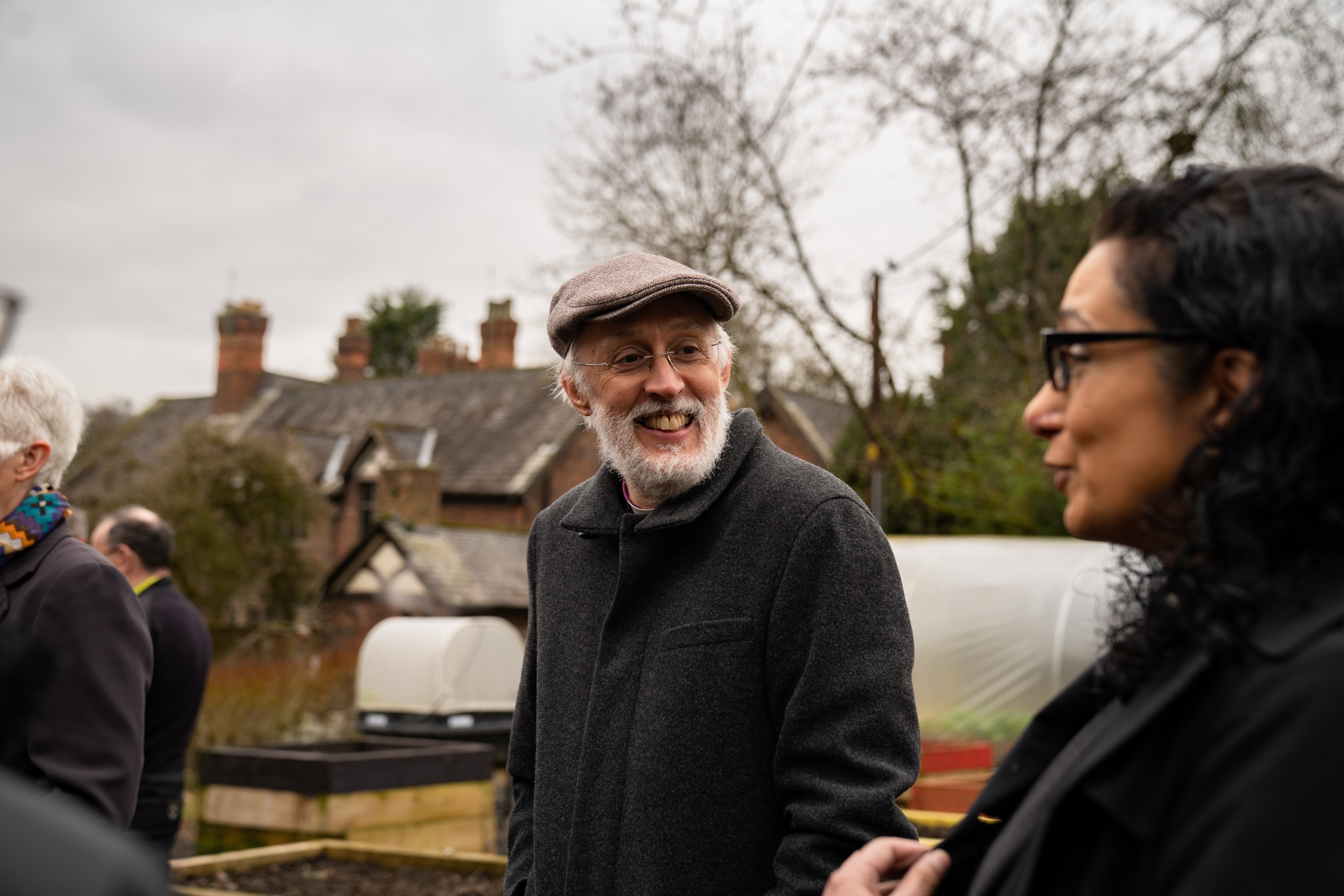 Joyful, diverse images can be found in our Flickr account - Diocese of Manchester | Flickr
Heading 1
Title 3
This example of a line graph uses our brand colours so that the slide remains consistent and visually appealing
Lorem Ipsum is simply dummy text of the printing and typesetting industry. Lorem Ipsum has been the industry's standard dummy text ever since the 1500s, when an unknown printer
Heading 1
Title 3
An example of how you might use our brand colours in pie charts
Lorem Ipsum is simply dummy text of the printing and typesetting industry. Lorem Ipsum has been the industry's standard dummy text ever since the 1500s, when an unknown printer
Title 2
Heading 1
The guideline font is size 24 to make it easy to read on a screen
This is another option for displaying information
Title 3
With main headings at font size 40
Title 2
Please do adjust to suit your requirements
Heading 1
Title 1
Title 2
Title 3
Lorem Ipsum is simply dummy text of the printing and typesetting industry. Lorem Ipsum has been the industry's standard dummy text ever since the 1500s, when an unknown printer took a galley of type and scrambled it to make a type specimen book.
Yellow can also be used to highlight points and looks good against a darker background
We have moved away from all blue backgrounds on our slides to minimise the use of ink
These blocks may be used if you’d like to have different formats in your slide deck
Title
Heading 1
We hope you like this template. If you have any feedback or questions please contact Gemma Gardiner or James Newman in the communications team
Or you might choose to use a format like this with a border around a box.